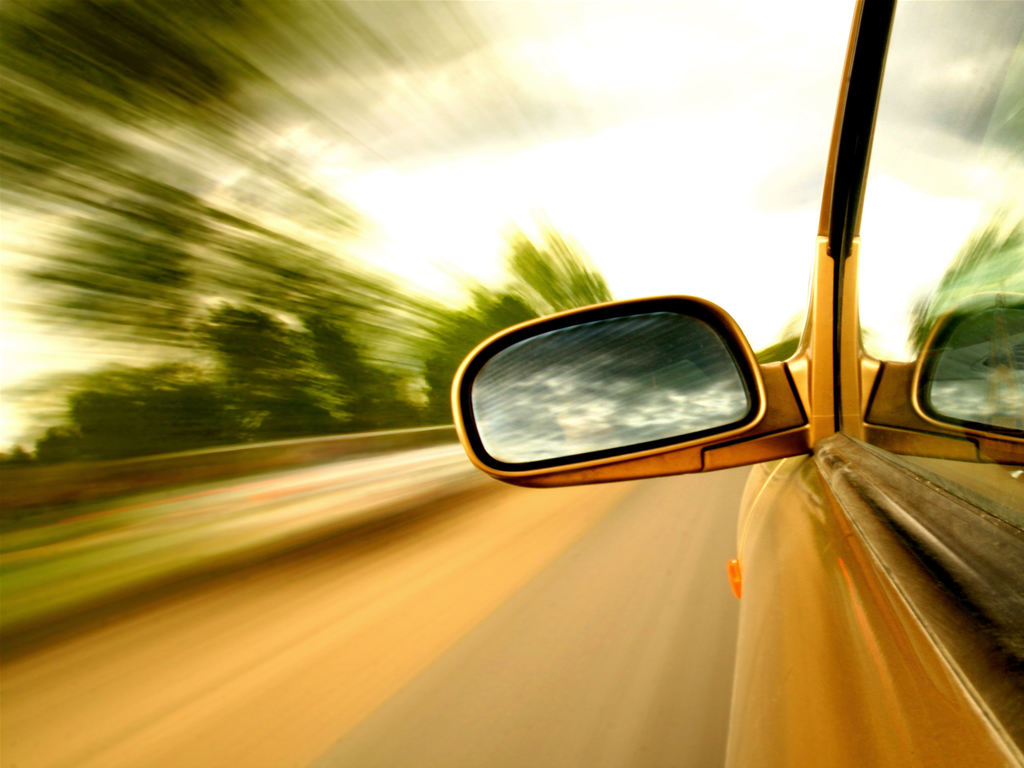 Prosseguindo Sem Esquecer Do Retrovisor
Pr. Marcelo Carvalho
[Speaker Notes: www.4tons.com
Pr. Marcelo Augusto de Carvalho

Lavras-MG 19/05/2009]
1. Entregando O Presente Certo
Sem Josué cada um fazia o que bem entendia
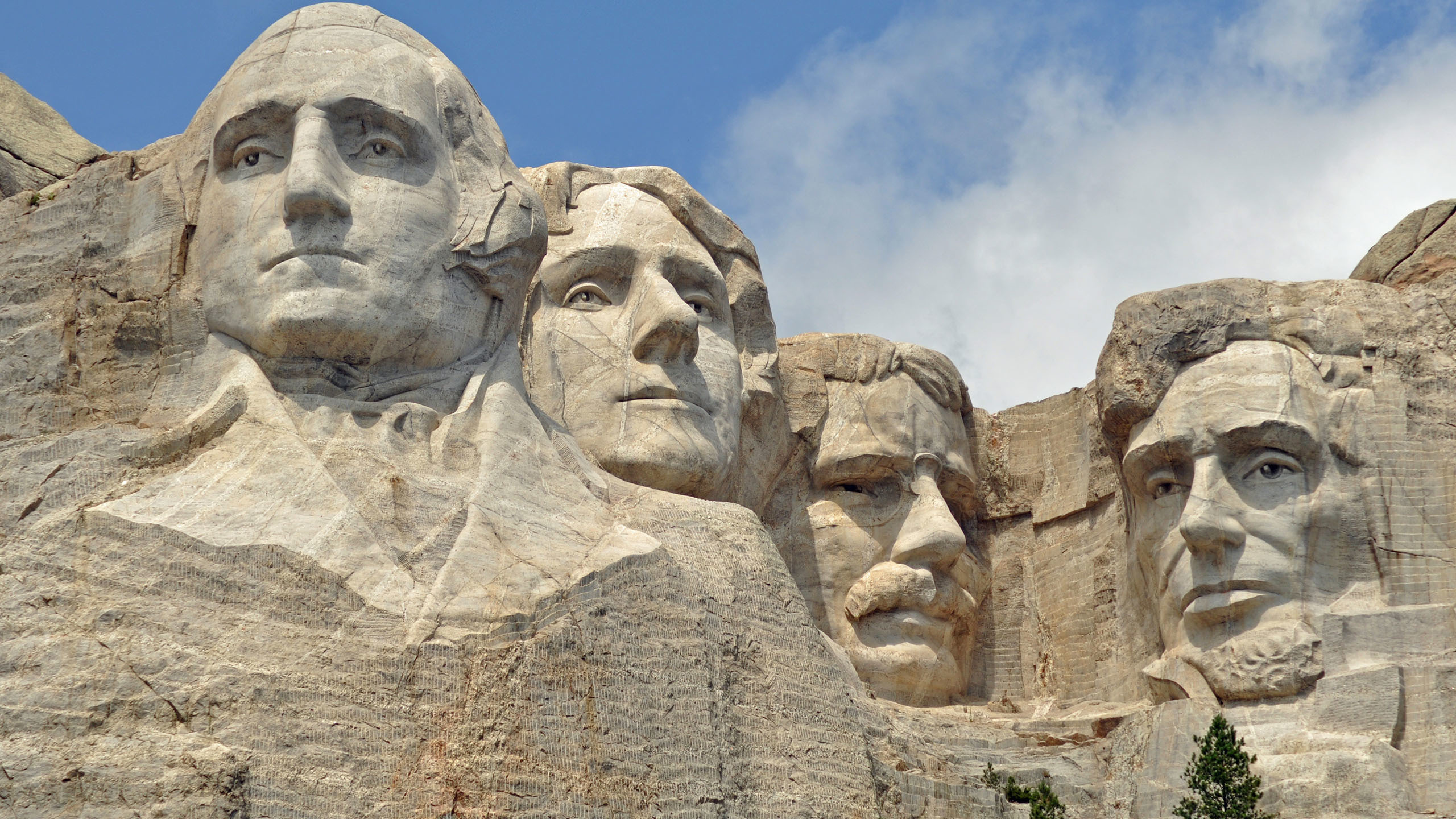 Motivos
A grande extensão de terra, cada um lutava isoladamente para estabelecer-se
O sentimento nacional, assim como o zêlo religioso perdeu-se gradativamente.
Era mais vantajoso escravizar os inimigos que expulsá-los, e neste convívio...
Isto fortaleceu os antigos habitantes da terra e num descuido ou fraqueza, aconteceram os cativeiros e opressões.
[Speaker Notes: Talvez a grande extensão de terra e a separação das tribos, onde cada um lutava por isoladamente estabelecer-se e prosperar, tenha agravado a situação.
O sentimento nacional, assim como o zêlo religioso perdeu-se gradativamente.
Decidiram que era mais vantajoso escravizar os inimigos que expulsá-los, e neste convívio adquiriram costumes, hábitos e ritos pecaminosos, casamentos mistos e alianças espúrias.
Isto fortaleceu os antigos habitantes da terra e num descuido ou fraqueza, aconteceram os cativeiros e opressões.]
Situação geral: 18-20
Resultado: Religião do S.O.S
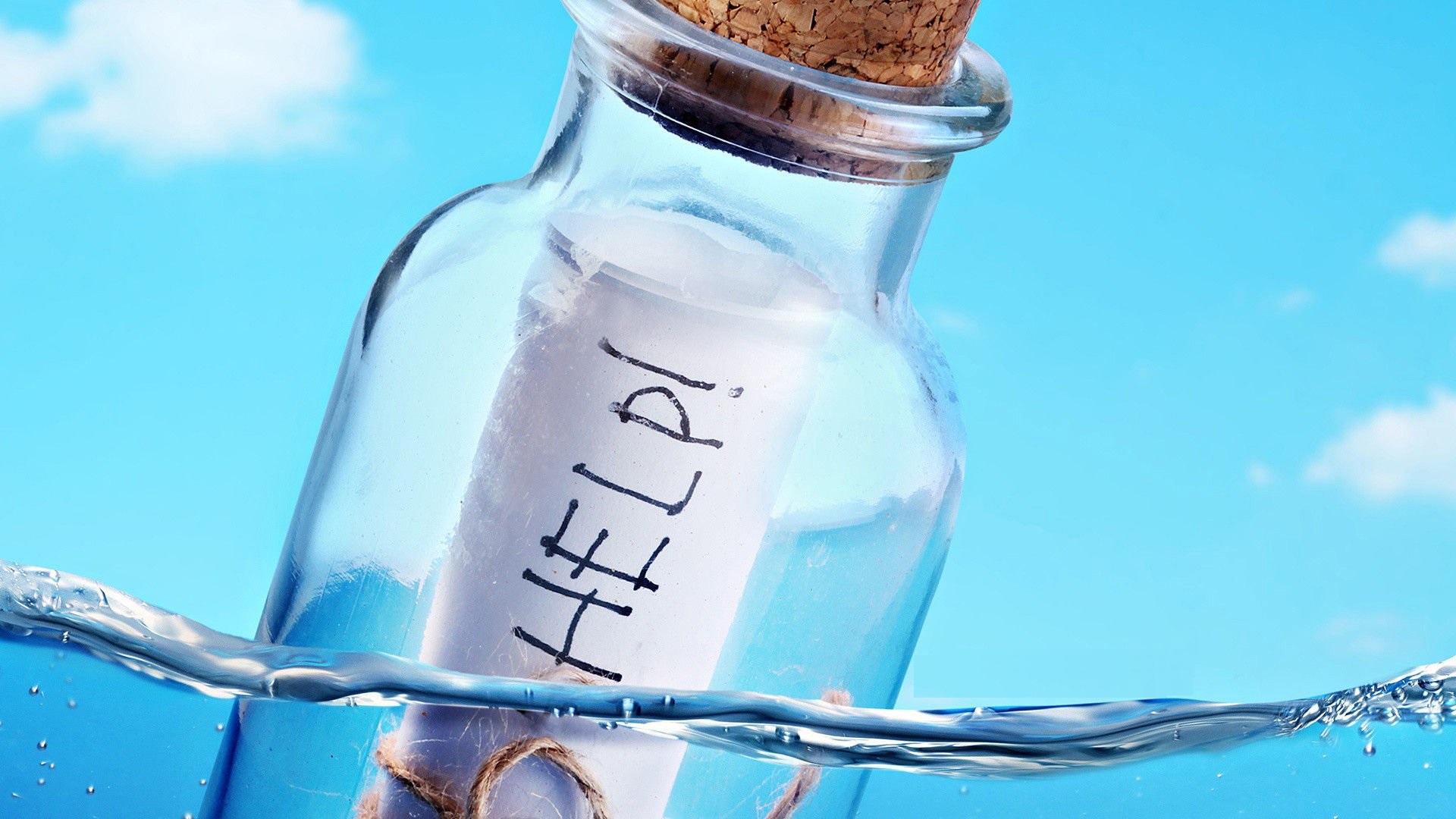 [Speaker Notes: Sincretismo religioso
Religião apenas para “salvamento”
Ofertas: o que eu quero dar e não que Ele deseja receber (Micaía)]
Sincretismo - “Eu Acho” – Filosofias
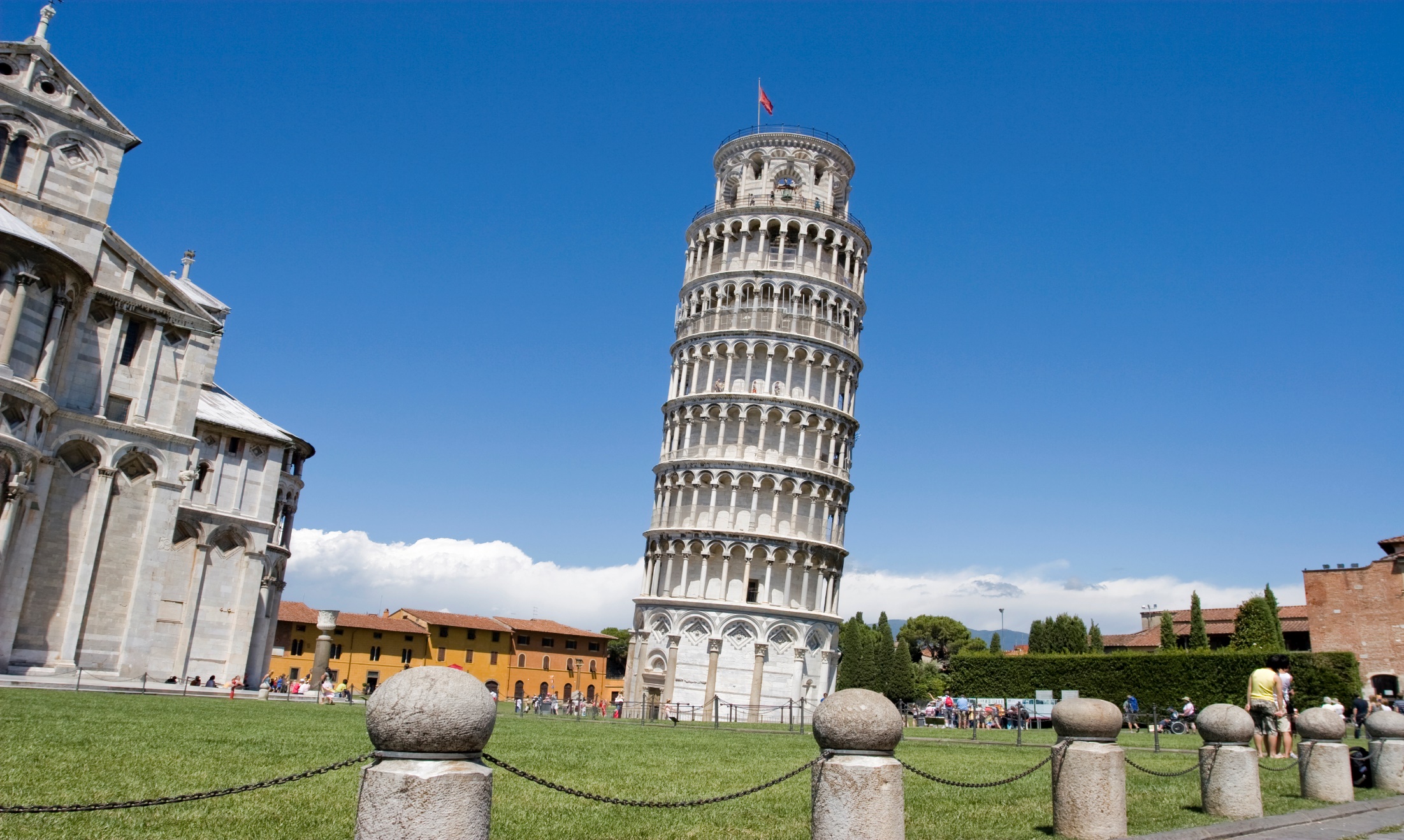 Laodicéia: Que Caminho Seguir?
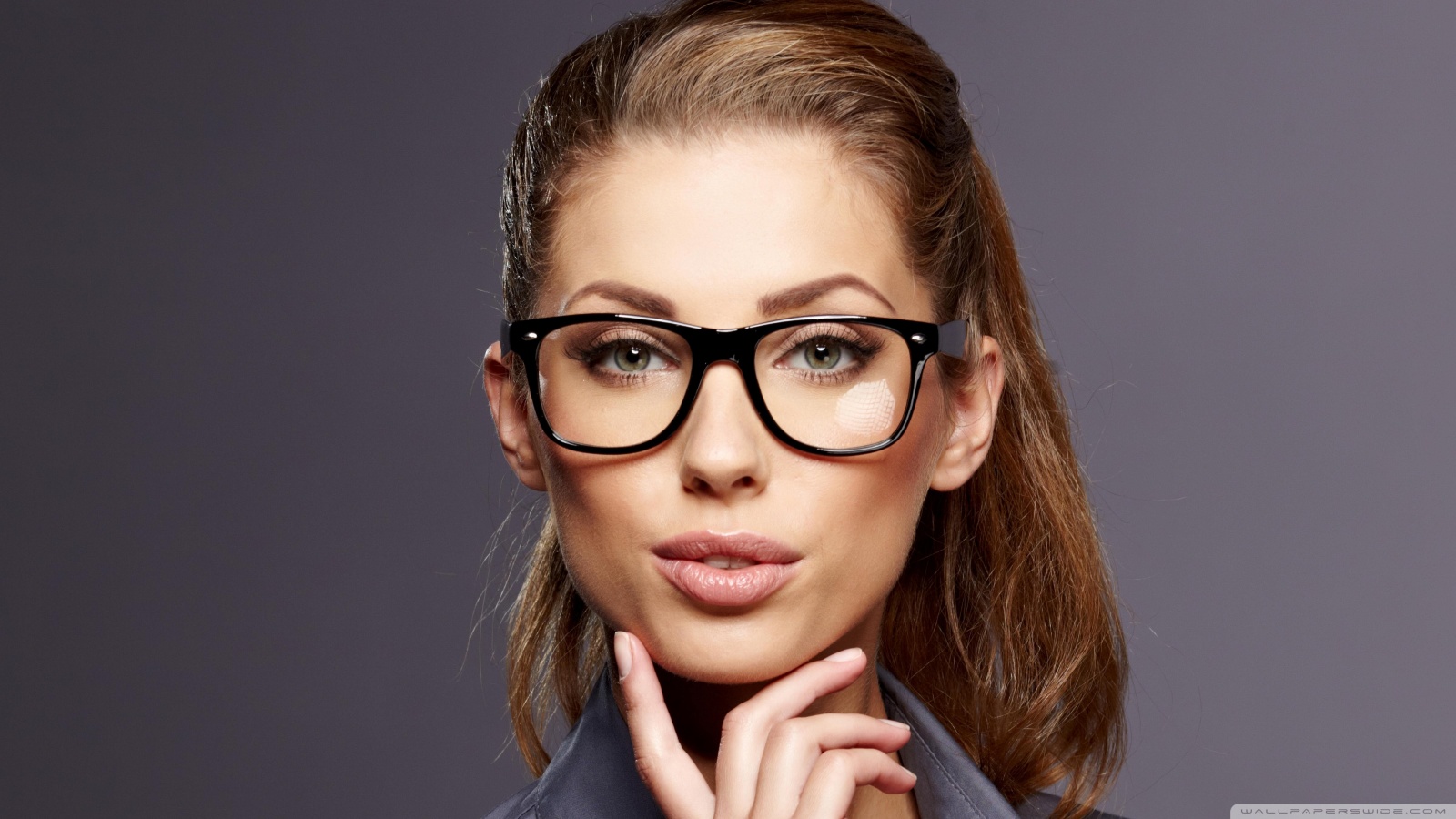 3. A Que Ponto Podemos Chegar!
Quando o povo de Deus se afasta dEle, pode-se esperar de tudo!
Benjamitas = Sodomitas
Sem hospitalidade
 Homossexualismo
 Estupraram a esposa do levita
 Levita: sem amor marital
4. Tarefa Inacabada
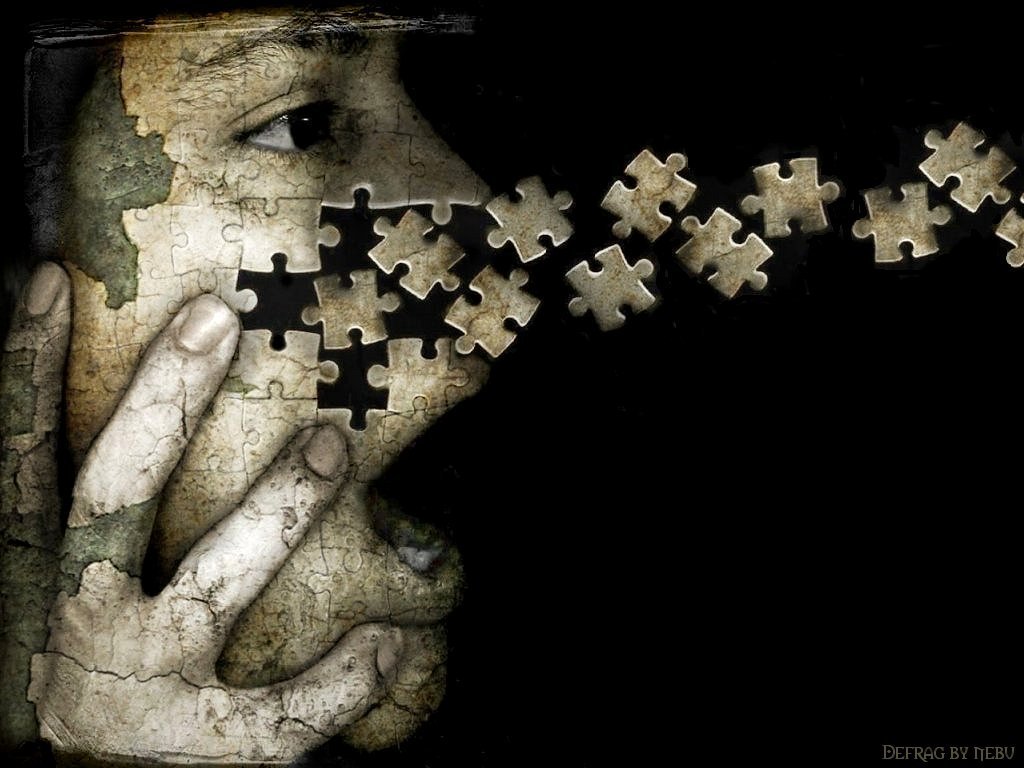 Após A Morte De Josué
Perderam a noção dos planos divinos
Auto-confiança
Falta de devoção
Judá não conquistou os vales
Benjamim não expulsou os jebuseus
Se beneficiaram do trabalho escravo
Cobravam tributo dos conquistados
Metade das tribos acomodou-se
Fizeram alianças com os cananeus
Não destruíram seus ídolos
Dedicação completa aos interesses pessoais Nenhum compromisso com a obra de Deus
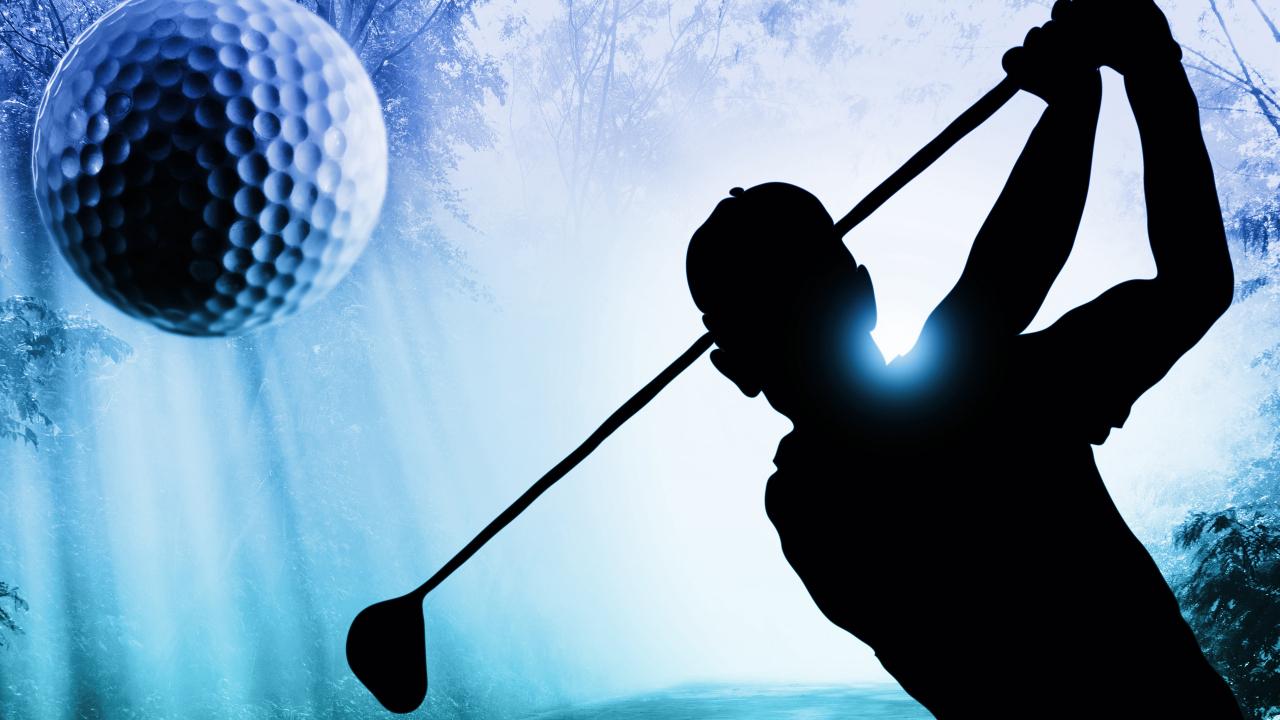 Como Israel não cumpriu Sua parte...
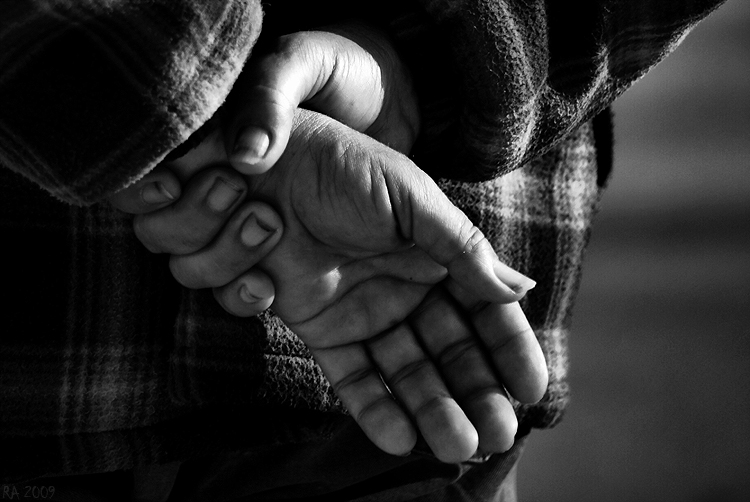 Teriam de conviver com aqueles povos -pior castigo Seriam sua ruína – Deus não os tiraria dali
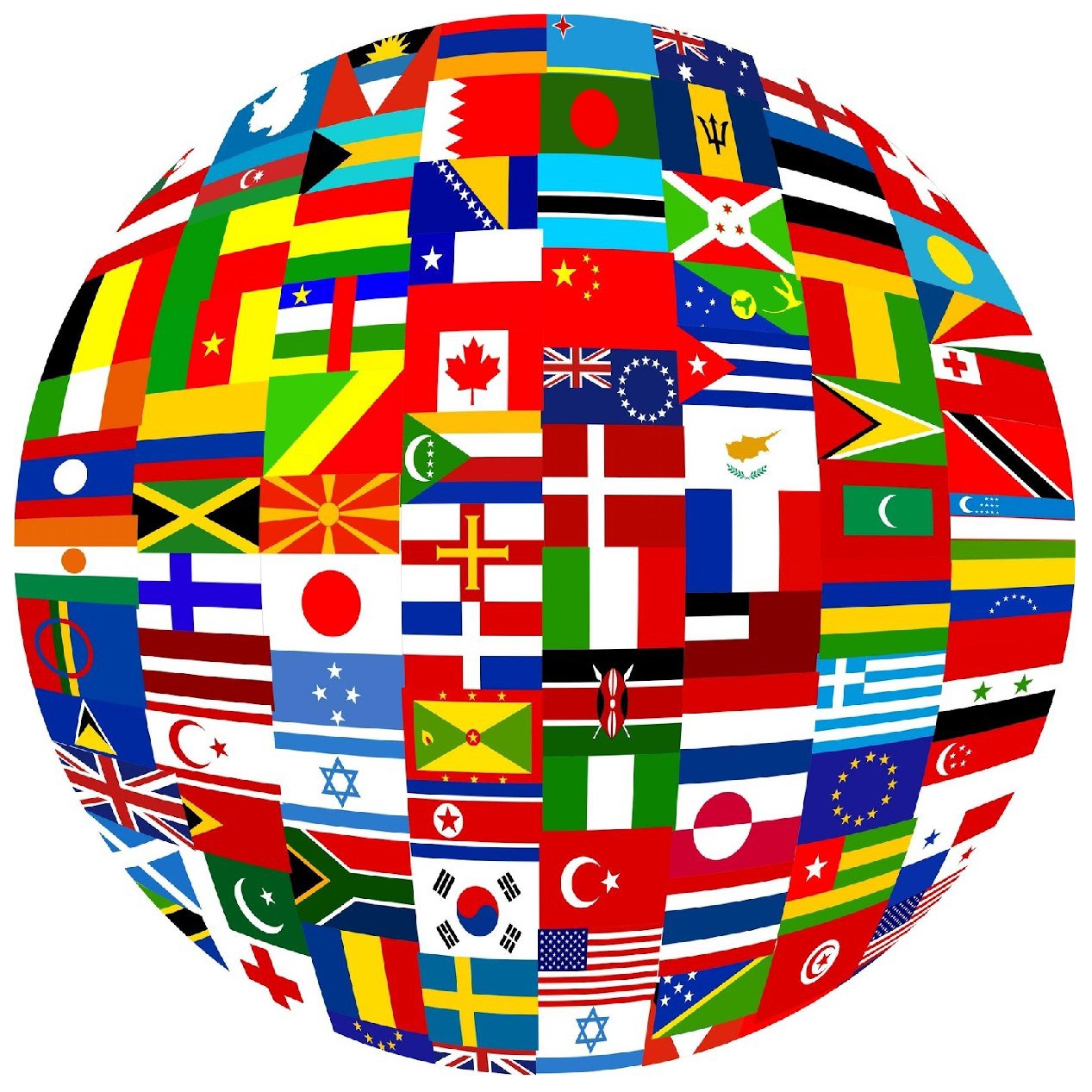 [Speaker Notes: Teriam de conviver com aqueles povos! (Seu pior castigo) – seriam seu problema e ruína!
Deus não tiraria os cananeus dali
Não perca a oportunidade de livrar-se do pecado]
Não perca a oportunidade de fazer a vontade e a obra de Deus
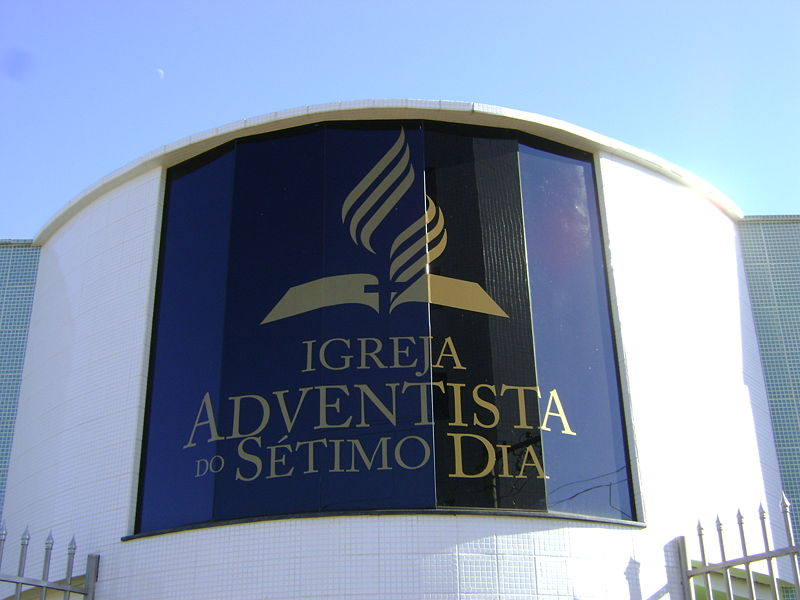 Tempo Limitado!
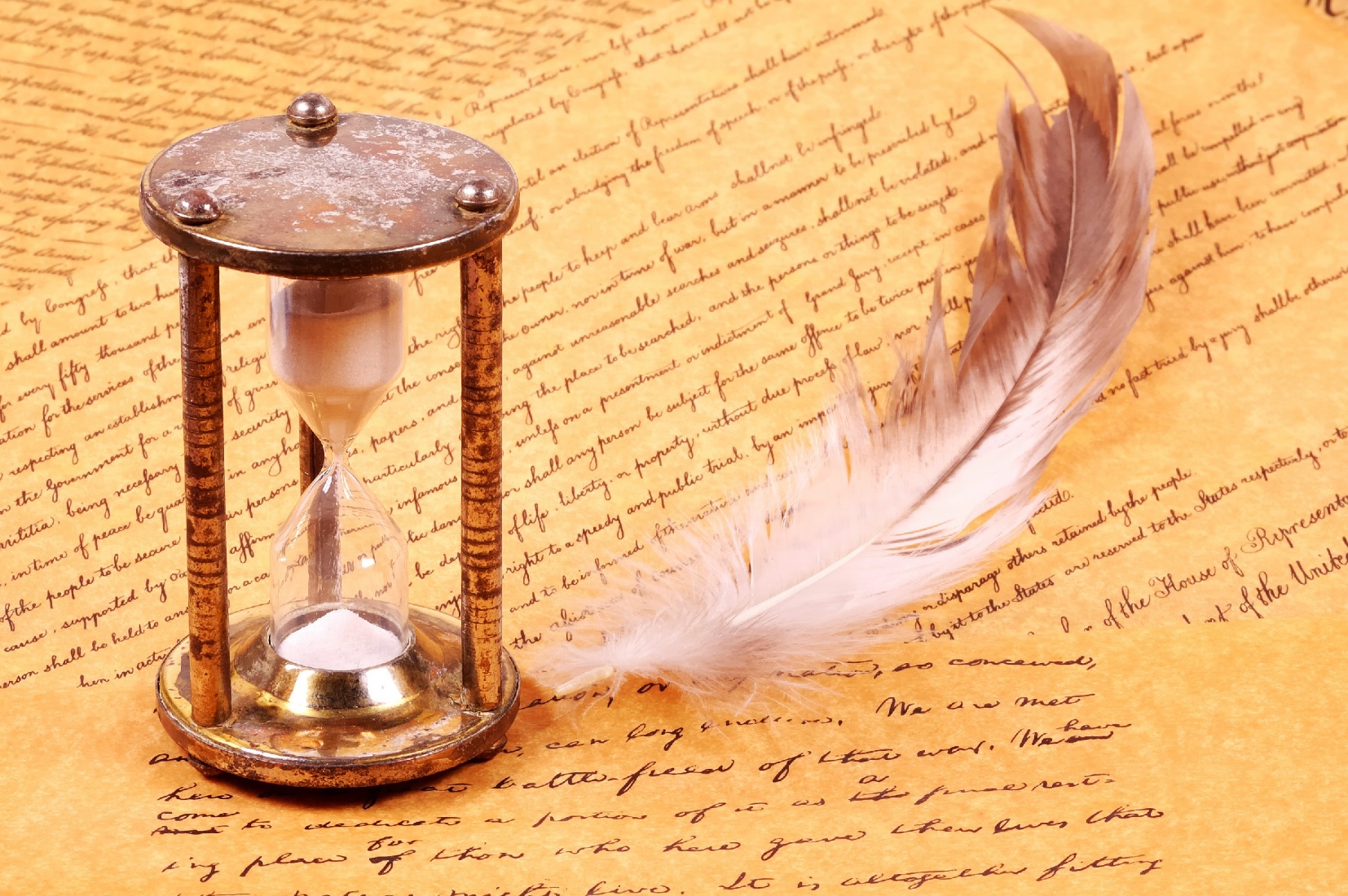